Международная  практика финансового контроля.
Для изучения и распространения опыта в контрольной практике зарубежных стран в 1953 г. была создана неправительственная ассоциация - Международная организация высших контрольных (аудиторских) органов (INTOSAI). 
Секретариат этой организации находится в Вене. 
В настоя­щее время в нее входят контрольные органы около 180 стран мира, которые разделены на семь региональных групп. Рес­публика Казахстан с 1992 г. входит в состав Европейской организации (EHROSAI).
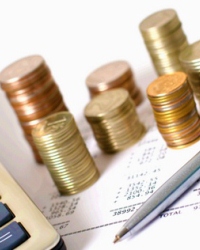 Немаловажную роль INTOSAI играет в разработке и утверждении Международных стандартов финансового контро­ля. Наибольшее практическое применение приобрели стан­дарты, разработанные в 1992 г. и дополненные в 1995 г. В их основу заложены принципы Лимской декларации, принятой с 1977 г. Рассматриваемая декларация стала своего рода «Вели­кой хартией» в сфере государственной финансово-контроль­ной и оценочной деятельности.
Аудит — сравнительно новое в нашей стране направление независимого финансового контроля деятельности акционер­ных обществ, товариществ и прочих хозяйствующих субъектов.
Аудиторский контроль широко применяется в мировой практике. Основная предпосылка такого рода контроля — вза­имная заинтересованность предприятий в лице их владельцев (акционеров), государства в лице налоговой службы и ау­дитора в обеспечении достоверности учета и отчетности. В своей деятельности аудитор руководствуется законодательс­твом, этическими принципами и собственными интересами.
Как свидетельствует международная практика, работа аудитора должна подчиняться двум специальным группам нормативно-правовых актов:
— законодательным актам государства и, прежде всего, закону об аудиторской деятельности;
— аудиторским стандартам, этическим нормам и другим регулятивам.
В развитых странах независимое аудиторство является ведущей формой внешнего финансового контроля, потому 
что для многих транснациональных межотраслевых концер­нов, ассоциаций, акционерных обществ, совместных пред­приятий, коммерческих банков, страховых компаний, коопе­ративов, смешанных, частных и общественных организаций явно неприемлем ведомственный контроль.
В сфере макроэкономики функционирует государственный финансово-экономический контроль, который осу­ществляет Счетная палата при Президенте или Парламенте страны. Объектами его являются государственный бюджет, сметы высших органов государственной исполнительной и судебной власти, иностранные валютные кредиты и инвести­ции в крупномасштабные программы и т.д.
На уровне микроэкономики функционирует финансово-­хозяйственный контроль, который осуществляет межведомс­твенные органы госфинконтроля, контрольно-ревизионные аппараты министерств и ведомств, корпораций и компаний, организаций и учреждений различных форм собственности и владельцев капитала. Цель финансово-хозяйственного контроля — способство­вать рациональному формированию и использованию финансовых, материальных и трудовых ресурсов, достижению высоких финансовых результатов и эффективности деятель­ности хозяйствующих структур.
В условиях рыночной экономики роль финансово-хозяйственного контроля возрастает. Во всех развитых странах об­разовалось и успешно функционирует система финансового государственного контроля за предпринимательской деятель­ностью. В зависимости от специфики форм государственного устройства, национальных традиций они организованы по-разному. Но в то же время следует отметить, что организация и деятельность контрольно-ревизионных служб в развитых зарубежных странах основываются на общих принципах, выработанных многолетним международным опытом.
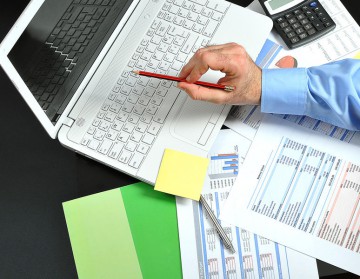 Как правило, во всех странах существуют специальные ин­ституты парламентского контроля за расходованием государс­твенных средств. 
Например, в США—это Главное контрольное управление Конгресса во главе с Генеральным контролером, 
в Великобритании — Национальный ревизионный совет во главе с Главным ревизором, 
в Канаде — Генеральный контролер, 
в Индии — парламентские комитеты государственной отчетнос­ти, бюджетных прогнозов, комиссии по делам государствен­ных предприятий, 
в Финляндии — 5 государственных ревизо­ров; 
а в ФРГ, Франции, Венгрии — Счетные палаты.
Вместе с институтами парламентского контроля в большинстве стран действуют государственные, а точнее прави­тельственные контрольно-ревизионные системы. 
В США — это Административно-бюджетное управление при Президенте, сис­тема инспекционных служб в федеральных ведомствах, прези­дентский Совет по борьбе с финансовыми злоупотреблениями в правительственных учреждениях (Совет честности и эффектив­ности); 
в Индии — службы Генерального инспектора и ревизо­ра (Департамент ревизии и счетоводства Индии); в Финляндии— Ревизионное управление государственного хозяйства.
В развитых странах парламентские и правительственные контрольно-ревизионные системы функционируют одно­временно и параллельно в тесной взаимосвязи между собой. 
Контрольно-ревизионные органы зарубежных стран осуществляют главным образом контроль за расходованием государственных средств и использованием государственного имущества.
В пределах этого глобального задания они контролиру­ют расходования министерствами, ведомствами и другими органами управления средств, предусмотренных на их содер­жание и реализацию государственных программ, проверяют производственно-хозяйственную деятельность частных фирм по выполнению государственных заказов.
Как  показывает  мировая  практика,  осуществление  сколько-нибудь  существенных  программ  (экономических, социальных, военных, политических)  в  развитых  зарубежных  странах  обязательно  предполагает  включение  в  такую  программу  подсистемы  (или системы)  контроля,  с  выделением  на  её  реализацию  части  общих  ассигнований  по  программе.  И  это  оказывалось  всегда  оправданным  мероприятием.
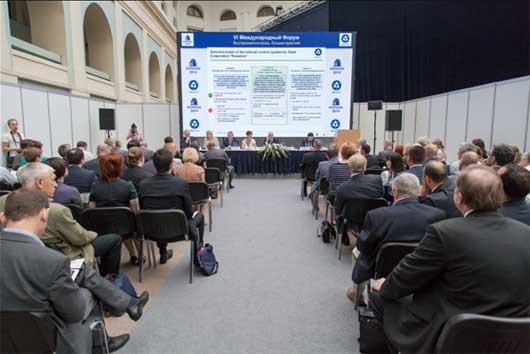 Финансовой  контроль  в  зарубежных  странах  всегда  рентабелен.  На  один  доллар  США,  потраченный  контрольными  органами,  в  бюджет  дополнительно  поступает 5  долларов,  на  один  фунт  стерлингов  в  Великобритании-13  фунтов.
 В  нашей  же  республике  подобная  практика  отсутствует.  Значительно  интерес  в  деле  организации  эффективного   финансового  контроля  в  РК  имеет  изучение  опыта  работы  зарубежных  контрольных  финансовых  органов.
Проблема создания постоянно действующих органов фи­нансового контроля за исполнением государственного бюд­жета актуальна для всех развитых стран. В целях ее разре­шения законодателям при утверждении бюджета следовало бы принять во внимание, что в практике ряда стран государс­твенные расходы производятся только с разрешения главного контролера, который осуществляет контроль за исполнением бюджета целом.
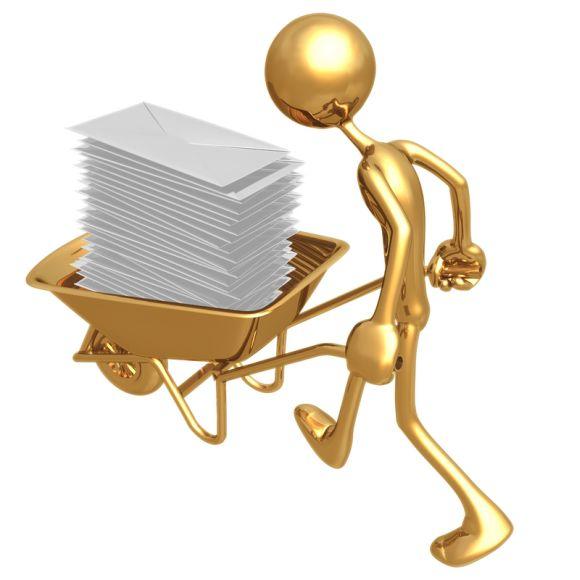 К основным задачам высших органов финансового конт­роля ряда зарубежных стран относятся
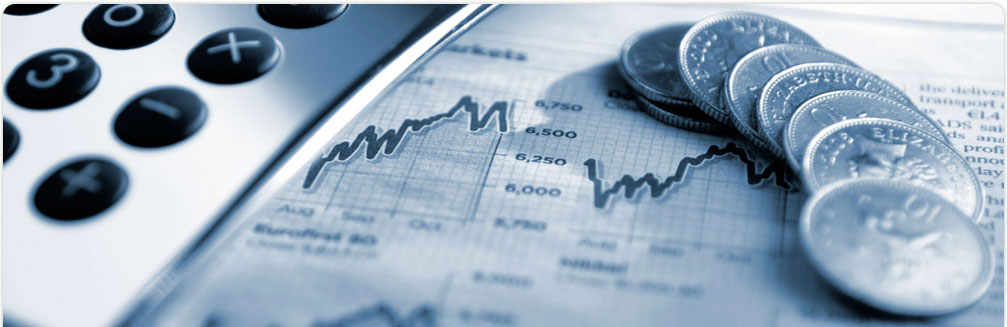 Зачастую в западных странах органами контроля за ис­полнением государственного бюджета являются Счетные па­латы, Счетные суды и Аудиториаты. 
Эти «счетные ведомс­тва» призваны способствовать эффективности реализации полномочий парламента и других представительных структур в области финансового контроля, и, прежде всего, контроля за исполнением государственного бюджета. Такие положе­ния имеются в Конституциях Австрии, Польши, Венгрии.
Например, следует отметить особое положение счетного суда Австрии, Конституция которой предусматривает 2 уровня контрольной деятельности Счетного суда, отражающих специфику федерального устройства государства. По вопросам финансовой деятельности Федерации Счетный суд выступает в качестве органа Национального Совета (одной из палат Федерального парламента), а по вопросам финансовой деятельности земель — в качестве органа соответствующего Ландтага — законодательного органа земель.
При формировании Счетных палат выделяют 3 основные модели:
Высоким  авторитетом  на  национальном  и  международным  уровнях  пользуется  деятельность  Федеральной  счетной   палаты  и  земельных  счетных  палат  Германии. 
Положение  и  место  Федеральной  счетной  палаты  в  системе  органов  государственной  власти  определено  знаком  о  Федеральной  счетной  палате.  Она  стоит  между  парламентом  и   помощником  по  отношению  к  обоим  высшим  органам  государственной  власти.  Федеральная  счетная  палата  является  независимым  органам  финансового  контроля  и  отвечает  только  перед  законом.
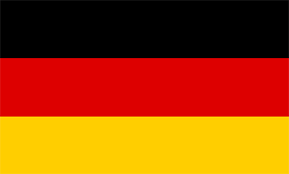 В  деятельности  современной  федеральной  счетной  палаты  следует  выделить  следующие  особенности.
 Федеральная  счетная  палата  не  облегчена  исполнительной  властью.  Федеральная  счетная  палата  убеждает  силой  своих  аргументов.  Реализуя  ее  предложения,  высказанные  в  примечаниях,  парламент,  в  частности  его  бюджетная  комиссия  и  соответствующая  подкомиссия,  заботится  о  том,  чтобы  из  них  были  сделаны  необходимые  выводы. 
 До  настоящего  времени  эти  комиссии  после  подробного  обсуждения  с  участием  членов  федеральной  счетной  палаты  более  чем  в  90 %  случаев  использовали  сведение,  полученные  в  ходе  ревизии.  В  комиссии по  ревизии  счетов  администрация  должна  отвечать  за  свои  неисправленные  действия :  как  правило,  перед  комиссией  отчитываются  также  министры,  заместители  министерств  или  другие  служащие  политического  аппарата.
Федеральная  счетная  палата  стимулирует  мышление  администрации.  Результат  своей  ревизии  федеральная  счетная  палата  обобщает  в  ревизионных  сообщениях.  Она  направляет  их  со  своими  рекомендациями  ревизуемому  учреждению.  В  большинстве  случаев  администрация  использует  ее  предложения.  Поэтому  отчеты  парламенту  отражают  лишь  незначительную  часть  результатов  работы  палаты.
 Критерии  ревизии – правильность  и  экономичность.  Проводя  ревизию  на  правильность  ведения  счетов,  федеральная  счетная  палата  следит  за  соблюдением  законов,  бюджета  и  административных  предписаний.
 При  ревизии  экономическую  эффективность  она  изучает  соотношение  издержек  и  достигнутого  эффекта.  Федеральная  счетная  палата  должна  обращать  особое  внимание  на  расходы  по  содержанию  персонала  и  на  качество  выполнения  заданий.  Растущие  значение – особенно  при  контроле  программ  и  других  крупных  проектов  приобретает  вопрос  о  том,  достигнута  ли  в  действительности  поставленная  цель (контроль  успеха).
Направления  деятельности  федеральной  счетной  палаты.
Федеральная  счетная  палата  контролирует:
-бюджетное  финансирование  и  управление  экономикой  федерации,  ее  особые  имущества  (например,  федеральные  железные  дороги,  федеральные  ведомство  связи)  и  предприятия :  
-юридических  лиц  федерального  уровня  в  рамках  публичного  права  (например,  федеральное  ведомство  труда),  включая  государственные  предприятие :
-федеральные  и  земельные  организации  социального  страхования ,  если  они  получают  государственные  дотации  или  защищенные  гарантийными  обязательствами  федерации :
-деятельность  федерации  на  предприятиях  с  частноправовым  статусам.
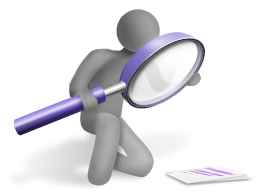 В последние годы в развитых странах с рыночной экономикой повсеместно внедряется новый вид финансового контроля, который зародился в Швеции в 60-х годах XX в. и называется контролем эффективности.
Суть его в том, что формальная законность и бухгалтер­ская точность являются не конечной целью, а лишь началом контроля. Основной задачей такой проверки является дейс­твенность и результативность контрольно-ревизионных ме­роприятий по определению оптимальности решений, при­нимаемых государственными органами, и совершенных хозяйственных операций.
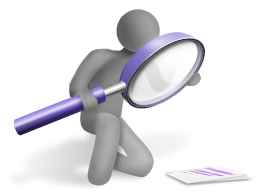 Те из них, которые результативны (прибыльны и внешне выгодны), но не действенны, т.е. не отвечают требованиям достижения социально-политических целей данного госу­дарства, контролем осуждаются. Шведские ученые — авторы модели контроля эффективности — определили 54 вопроса, посредством которых оценивается его действенность.
Традиционные методы контроля в развитых странах все в большей степени дополняются новыми инструментами, как «программная оценка», «ориентация на конечные результа­ты», принцип «Сансет» и др.
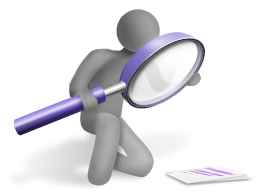 Суть программной оценки состоит в том, что в ведомственную систему управления встраивается механизм, позво­ляющий на регулярной основе осуществлять:
а) слежение за ходом реализации программы;
б) своевременно выявлять «узкие места» и реагировать на них;
в) контролировать соблюдение графиков выполнения отдельных этапов работ;
г) сравнивать достигнутые результаты с ожидаемыми;
д) соизмерять результаты с затраченными ресурсами, оп­ределяя тем самым фактическую эффективность программы.
Известно, что в штате Колорадо (США) в течение года были подвергнуты проверке 13 из 43 правительственных органов, в результате 3 ведомства были ликвидированы, 2— объединены, полномочия 3 продлены в полном объеме, а вопрос о существовании 5 других организаций оставлен от­крытым до завершения более детальной проверки.
Во многих развитых странах при органах госконтроля со­зданы свои научно-исследовательские центры. Они изучают дело контроля в своей стране и за рубежом, разрабатывают предложения по усовершенствованию контрольной деятель­ности. Например, в Канаде создан Институт исследований по контролю эффективности, в США — Контрольно-исследовательский институт.
В связи с тем, что контроль эффективности предусматри­вает анализ значительного количества данных о деятельности правительств и министерств, в контрольных органах созданы управления информацией, а также существуют специальные министерства по сбору, обработке и предоставлению финан­сово-экономической информации.
В зарубежных странах предъявляются очень высокие требования к кадрам контрольно-ревизионных органов. Фор­мирование их аппарата осуществляется в основном за счет специалистов высшей категории и научных работников.